EPITELIO
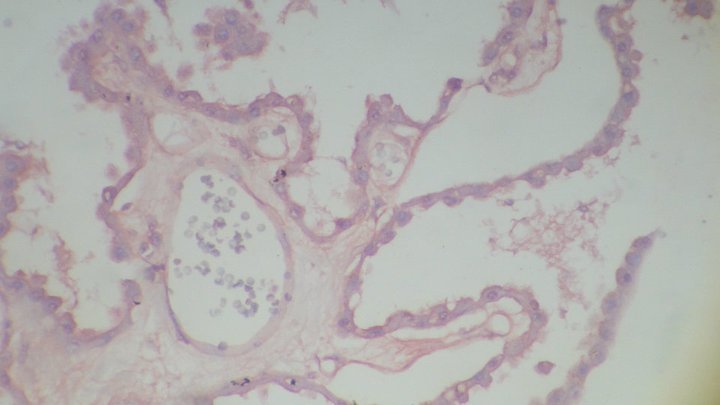 Plexo Coroides. Epitelio Plano Simple. 
Coloración: HE
Criterios de identificación: Capa de células aplanadas.
Células Cilíndricas (Epitelio)
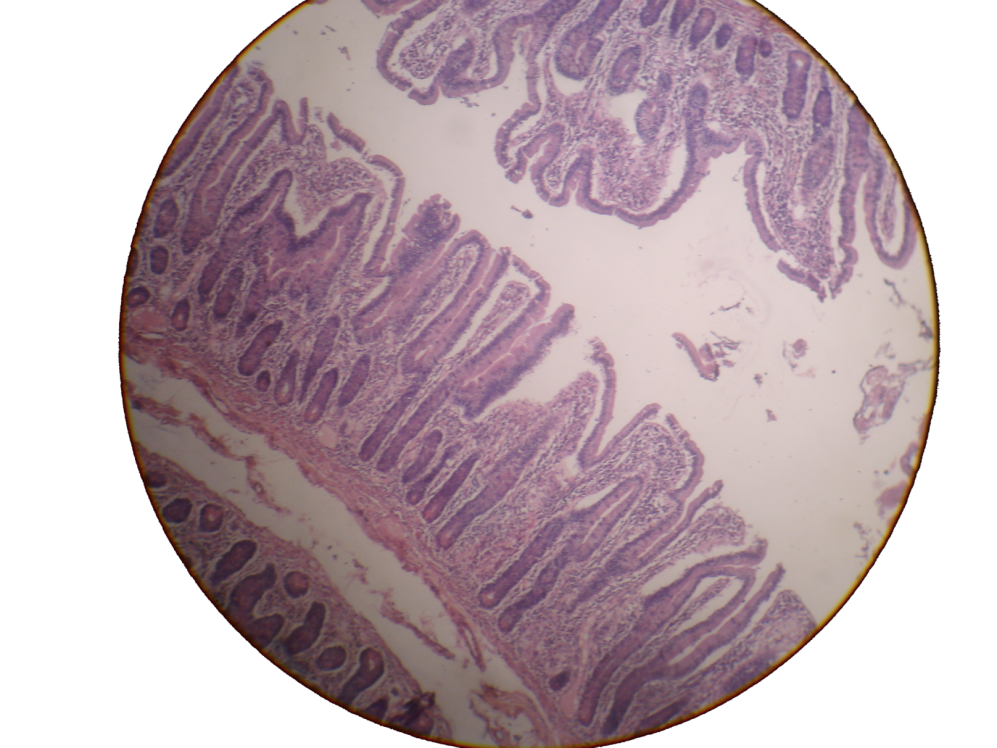 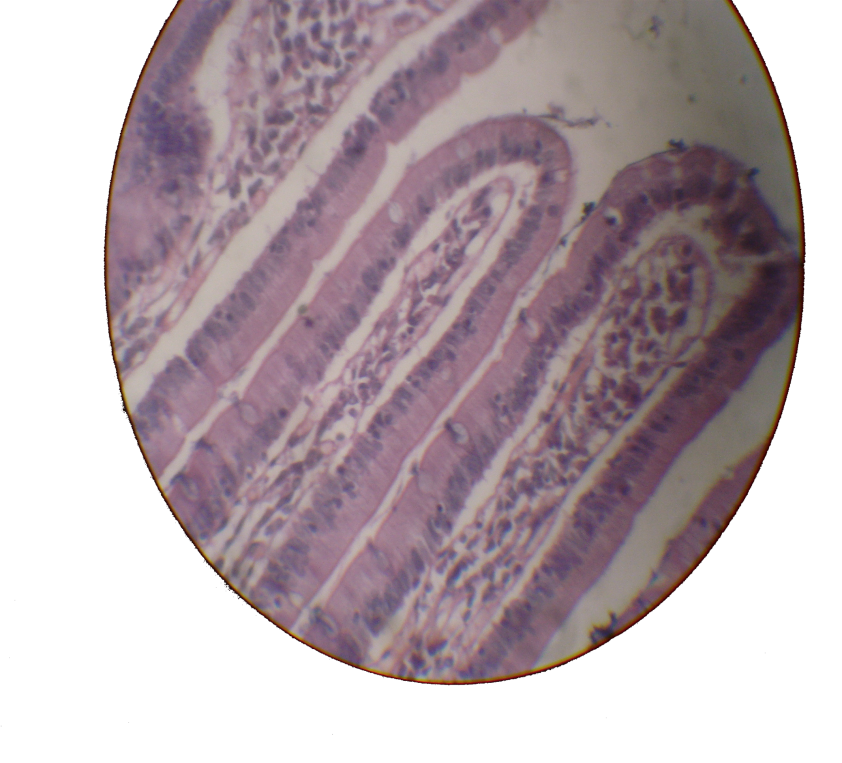 Núcleos Basales.
Yeyuno: Epitelio cilíndrico simple. 
Coloración: HE
Criterios de identificación: Las células son alargadas y tienen el núcleo en la base.
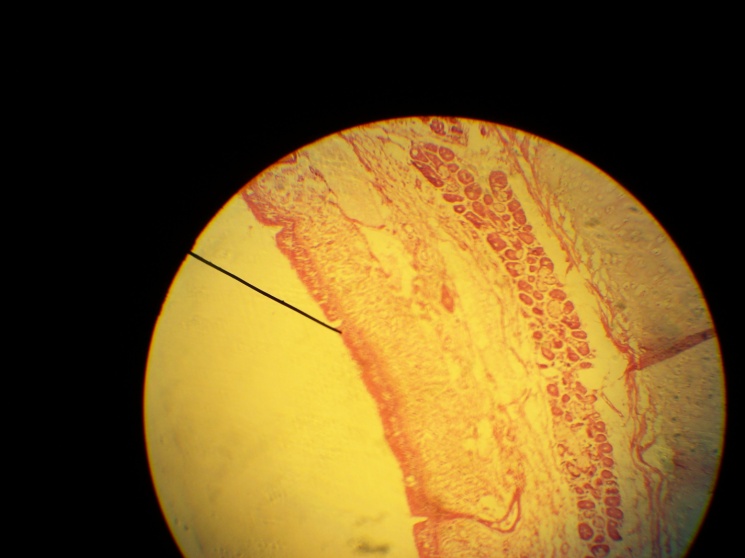 Tráquea. Epitelio  pseudoestratificado ciliado con células mucosas.  
Coloración: HE
Criterios de identificación: no todos  los núcleos de las células caliciformes o mucosas, llegan a la superficie basal.
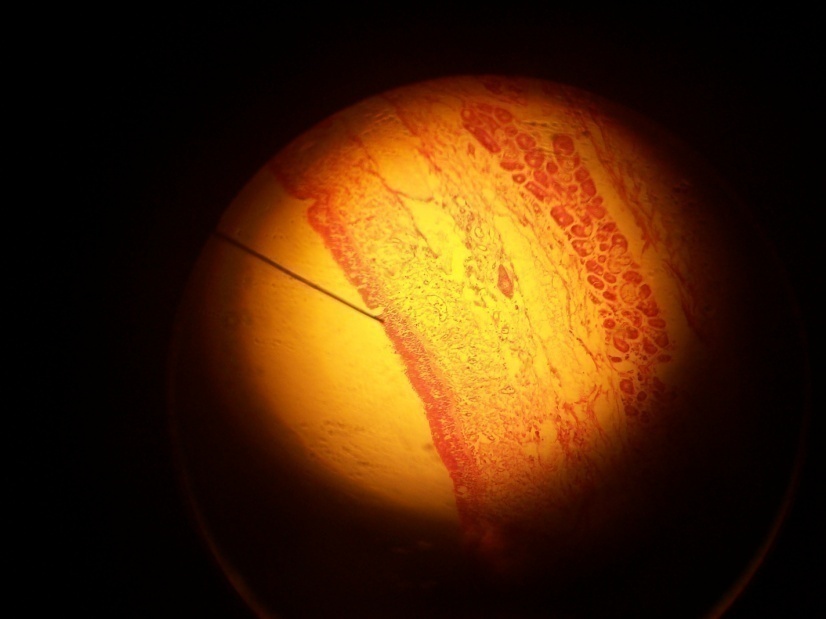 OJO: LAMINA IMPORTANTE
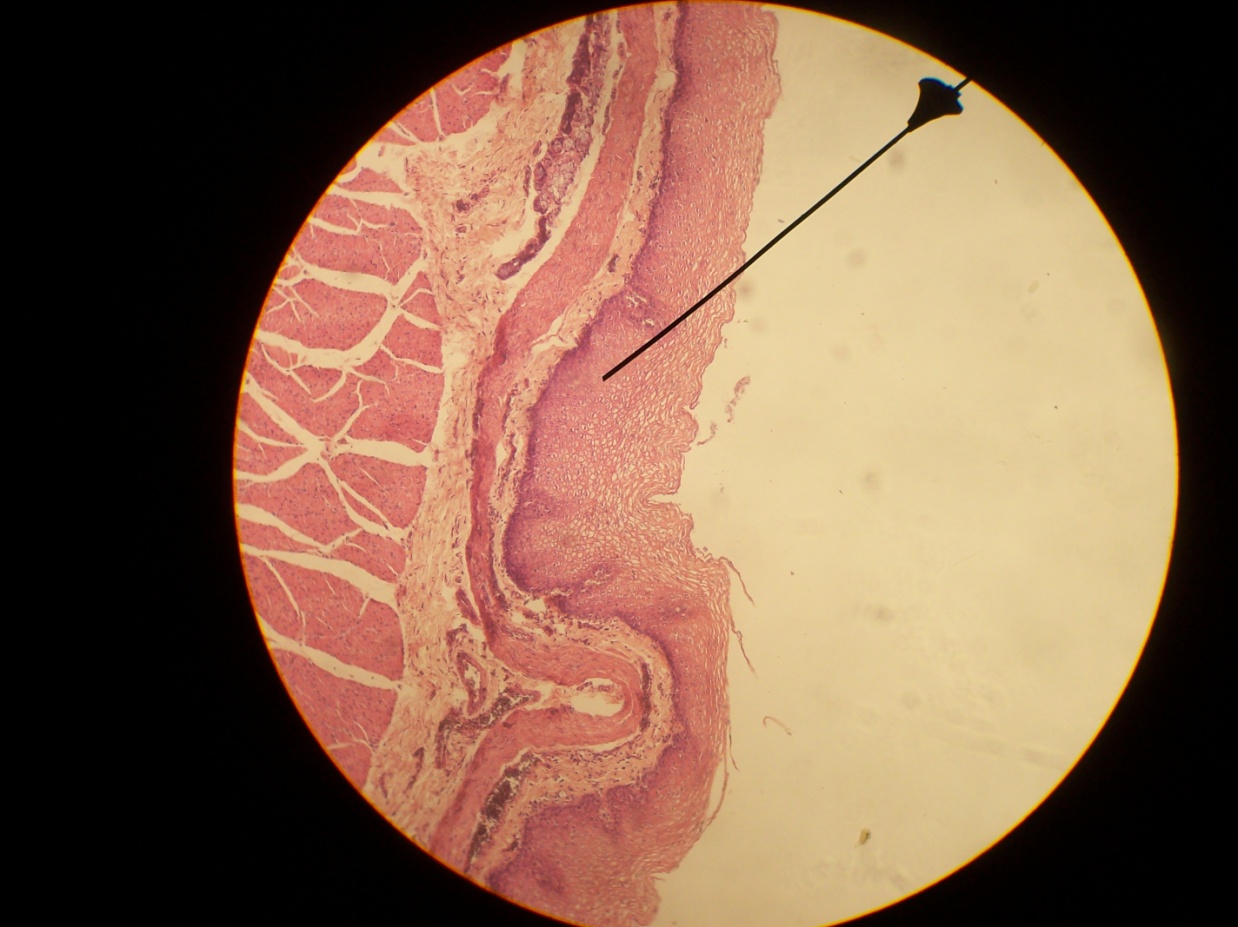 Esófago. Epitelio plano estratificado no queratinizado. 
Coloración: HE
Criterios de identificación: Esta formado por células planas.
OJO: LAMINA IMPORTANTE